Jacques CHARCUTIER
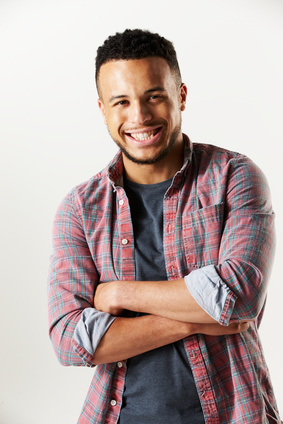 Boucher Expérimenté et Passionné avec une Expertise en Art Culinaire
A propos de moi
Boucher professionnel avec 15 ans d'expérience dans le secteur. Expert en découpe de viande, préparation de produits carnés et service à la clientèle. Connue pour ma précision, mon sens du service et ma connaissance approfondie des différents types de viandes et de leurs utilisations culinaires.
Contact
+336 01 02 03 04
votre.nom.prenom@gnail.com
Marseille, France
linkedin.com/votre-profil
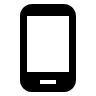 Expériences Professionnelles
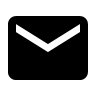 Boucher, Leclerc, Paris, France, 2009 – Présent

Découpe et préparation de divers types de viandes.
Préparation de produits carnés selon les demandes des clients.
Fourniture d'un service à la clientèle exceptionnel.

Boucher, Carrefour, Paris, France, 2005-2009

Préparation de commandes spéciales pour les clients.
Maintien de l'hygiène et de la propreté du lieu de travail.
Aide à la sélection des viandes pour les clients.
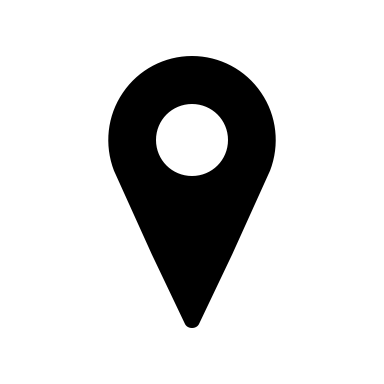 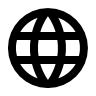 Formation & Certifications
Certificat d'aptitude professionnelle (CAP) Boucher, École Française de Boucherie, Paris, France, 2003-2005.
Compétences métier
Langues
Français (langue maternelle)
Anglais (B1 - Cadre européen commun de référence pour les langues)
Excellente connaissance des différentes types de viandes.
Compétence en découpe de viande et préparation de produits carnés.
Service à la clientèle exceptionnel.
Hobbies
Qualités
Cuisine et expérimentation de nouvelles recettes de viande.
Randonnée pour maintenir la forme physique.
Lecture sur l'histoire de la gastronomie française.
Précision et attention aux détails.
Bonnes compétences en communication et service à la clientèle.
Capacité à travailler dans des conditions froides et debout pendant de longues périodes.
Respect strict des normes d'hygiène et de sécurité alimentaire.
Cher(e) Candidat(e)

Merci d'avoir téléchargé ce modèle sur notre site. Nous espérons qu'il vous aidera à mettre en valeur votre CV.

---------------------------------------------------------------------------------------

Besoin de conseils pour rédiger votre CV ou vous préparer pour l’entretien d’embauche ? Consultez nos articles :

- Le titre du CV : guide pratique + 30 exemples
- Comment mettre en valeur son expérience professionnelle ?
- Rédiger une accroche de CV percutante + 9 exemples
- Les 7 points clés d'un CV réussi
- Personnalisez votre CV avec des icônes gratuites
- Bien préparer son entretien 

Nous proposons également plusieurs centaines d'exemples de lettres de motivation classées par métier et des modèles pour les mettre en forme.

- 1200 exemples de lettres de motivation 
- Les modèles de courrier
- Tous nos conseils pour rédiger une lettre efficace 


Nous vous souhaitons bonne chance dans vos recherches et vos entretiens  


Enfin, rappelez-vous qu'une bonne candidature est une candidature personnalisée ! Prenez donc le temps de la rédiger avec soin car elle décrit votre parcours professionnel et votre personnalité. 








----------------
Copyright : Les contenus diffusés sur notre site (modèles de CV, modèles de lettre, articles ...) sont la propriété de creeruncv.com. Leur utilisation est limitée à un usage strictement personnel. Il est interdit de les diffuser ou redistribuer sans notre accord. Contenus déposés dans 180 pays devant huissier. Reproduction strictement interdite, même partielle. Limité à un usage strictement personnel. Disclaimer : Les modèles disponibles sur notre site fournis "en l'état" et sans garantie.

Créeruncv.com est un site gratuit.